120 лет со дня рождения Антуана де Сент-Экзюпери
Антуан де Сент-Экзюпери – писатель, имя которого знает каждый, кто знаком с книгой «Маленький принц». Биография автора незабвенного произведения полна невероятных событий и совпадений, ведь его основная деятельность была связана с авиацией.
Полное имя литератора – Антуан Мари Жан-Батист Роже де Сент-Экзюпери. В детстве мальчика звали Тони. Он родился 29 июня 1900 года в Лионе, в семье дворянина, и был 3-м ребенком из 5 детей. Глава семейства скончался, когда маленькому Тони было 4 года. Семья осталась без средств и переехала к тетушке, проживавшей на площади Белькур. Денег катастрофически не хватало, но это компенсировалось дружбой между братьями и сестрами. Особенно близок Антуан был с братом Франсуа.
Мать привила ребенку любовь к книгам и литературе, рассказывая о ценности искусства. О ее нежной дружбе с сыном напоминают опубликованные письма. Заинтересованный уроками матери, мальчик также увлекался техникой и выбирал, чему же хочет себя посвятить.
Первый полет
Антуан грезил небом с детства. Впервые он побывал в полете в 12 лет благодаря известному летчику Габриэлю Вроблевски, увезшего его ради забавы на авиадром в Амберье. Полученных впечатлений юноше хватило, чтобы понять, что станет целью всей жизни.
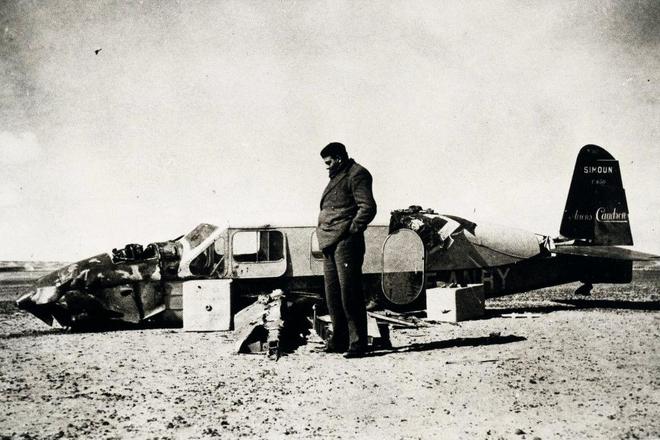 Жизнь писателя была связана с экстримом, и он не боялся рисковать. Участвуя в разработке проекта по скоростному перелету, Антуан приобрел самолет для эксплуатации на линии Париж-Сайгон. Судно попало в аварию в пустыне. Экзюпери выжил благодаря случайности. Его вместе с механиком, находившихся на последнем издыхании от жажды, спасли бедуины.
Страшнейшей аварией, в которой побывал писатель, было крушение самолета при перелете из Нью-Йорка на территорию Огненной Земли. После него пилот несколько суток находился в коме, получив травму головы и плеча.
В 1930-е Антуан заинтересовался журналистикой и стал корреспондентом газеты «Пари Суар». В статусе представителя газеты «Энтрансижен» Экзюпери был на войне в Испании. Он также участвовал в битвах с нацистами во Второй мировой войне.
Книги
Первое произведение Экзюпери написал в колледже в 1914 году. Им стала сказка «Одиссея цилиндра». Талант автора оценили по достоинству, присудив 1 место на литературном конкурсе. В 1925 году в доме кузины Антуан познакомился с популярными авторами и издателями того времени. Они оказались в восторге от дарования молодого человека и предлагали сотрудничество. Уже в следующем году на страницах журнала «Серебряный корабль» опубликовали рассказ «Летчик».
Произведения Экзюпери связаны с небом и авиацией. У писателя было два призвания, и он делился с публикой восприятием мира глазами пилота. Автор рассказывал о своей философии, позволявшей читателю иначе взглянуть на жизнь. Именно поэтому высказывания Экзюпери на страницах произведений сегодня используют как цитаты.
Будучи пилотом «Аэропоштале», летчик не думал прекращать литературную деятельность. Вернувшись в родную Францию, он заключил контракт с издательством Гастона Галлимара на создание и публикацию 7 романов. Экзюпери-писатель существовал в тесном сотворчестве с Экзюпери-пилотом.
Библиография
1929 – «Южный почтовый»
1931 – «Почта – на юг»
1938 – «Ночной полет»
1938 – «Планета людей»
1942 – «Военный летчик»
1943 – «Письмо заложнику»
1943 – «Маленький принц»
1948 – «Цитадель
Де Сент-Экзюпери А. Ночной полет./Антуан Де Сент-Экзюпери.-Москва:АСТ,2019.-352с.
Вселенная Антуана де Сент-Экзюпери огромна и необычайно гостеприимна. Неслучайно миллионы читателей, поколение за поколением, продолжают летать по ее бесконечным просторам. В ней среди звезд, небесных пейзажей, ветра, гор и песков «летящий пророк двадцатого столетия» открывает пути к свободе и счастью. Романы «Ночной полет», «Южный почтовый» и «Военный летчик», где отразились и страсть писателя-летчика к приключениям, и его личный опыт, приглашают в очередной незабываемый полет.
В 1931 году автор получил премию «Фемина» за «Ночной полет», а в 1932 году по произведению сняли кинокартину. Авария в Ливийской пустыне и приключения, которые пилот пережил, странствуя по ней, он описал в романе «Земля людей» («Планета людей»). В основу произведения легли и эмоции от знакомства со сталинским режимом в Советском Союзе.
Роман «Военный летчик» стал автобиографичным произведением. На автора повлияли переживания, связанные с участием во Второй мировой войне. Запрещенная во Франции книга имела невероятный успех в США. Представители американского издательства заказали Экзюпери сказку. Так свет увидел «Маленький принц», сопровождаемый авторскими иллюстрациями. Он принес писателю мировую известность.
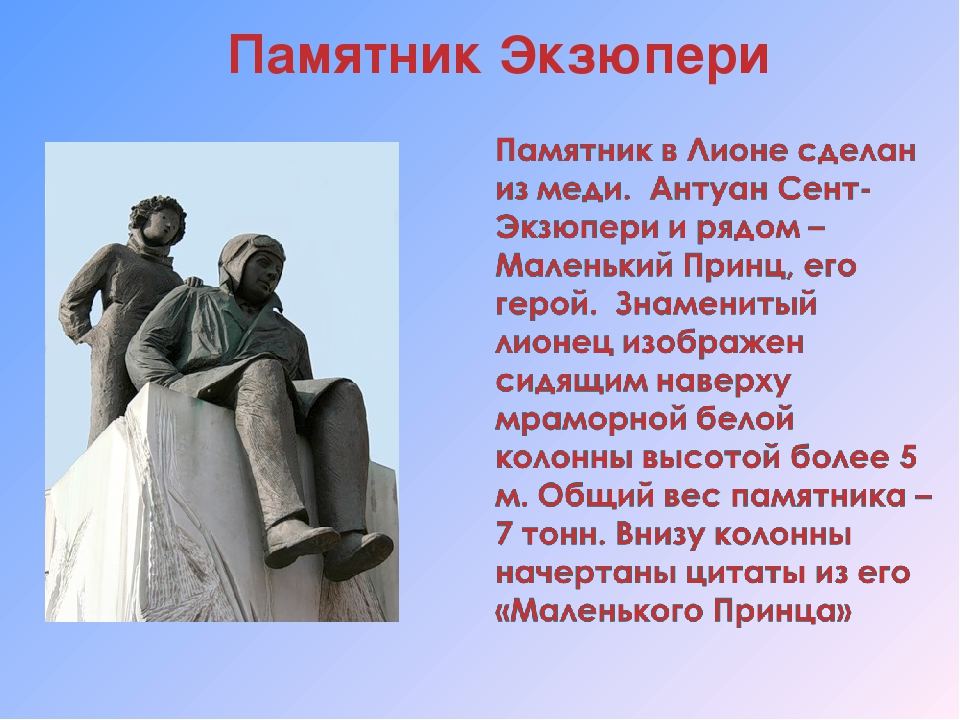 Памятник Антуану Де Сент-Экзюпери
Де Сент-Экзюпери.Полное собрание сочинений  повестей и романов в одном томе/Антуан Де Сент-Экзюпери.-Москва:Эксмо,2019.-408с.
Книги Антуана де Сент-Экзюпери, уже при жизни ставшего легендой, выросли из личного опыта гражданского и военного летчика, журналиста, путешественника и человека. Его проза насыщена особой формой литературной энергии, страстностью интеллектуальной, эмоциональной, художнической. Вселенная Экзюпери огромна и необычайно гостеприимна. Не случайно миллионы читателей, поколение за поколением, совершают все новые полеты по ее бескрайним просторам, где среди звезд и небесных пейзажей, гор и песков "летящий пророк двадцатого столетия" открывает путь к свободе и счастью. В сборник включены повести и романы, написанные с неповторимой интонацией раздумья, улыбки, горечи, мудрости и мечты, с безмерной любовью к жизни.
Де Сент-Экзюпери А. Маленький принц/Антуан Де Сент-Экзюпери.-Москва:Эксмо,2019.-136с.
Самое известное произведение Антуана де Сент-Экзюпери — удивительная история о самом важном: о любви, верности, красоте, понимании, книга для всех и на все времена. Цитаты из бессмертного произведения Сент-Экзюпери стали для многих людей своеобразным культурным кодом, по которому человек узнает "своих" людей, и незнакомцы становятся знакомыми, а знакомыми—хорошими друзьями. И очень важно, чтобы маленький читатель как можно раньше познакомился с "Маленьким принцем". А для этого нужно сделать визуальное воплощение книги понятным и близким ребёнку. Итальянской художнице Лауре Заннони это удалось: её Маленький принц — трогательный и понятный детям. Полный перевод Норы Галь.
Де Сент-Экзюпери А. Ночной полет/Антуан Де  Сент-Экзюпери.-Москва АСТ,2019.- 352с.
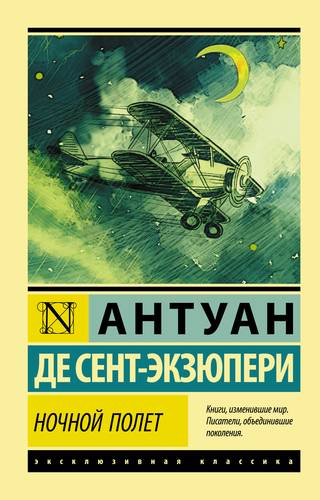 Вселенная Антуана де Сент-Экзюпери огромна и необычайно гостеприимна. Неслучайно миллионы читателей, поколение за поколением, продолжают летать по ее бесконечным просторам. В ней среди звезд, небесных пейзажей, ветра, гор и песков «летящий пророк двадцатого столетия» открывает пути к свободе и счастью. Романы «Ночной полет», «Южный почтовый» и «Военный летчик», где отразились и страсть писателя-летчика к приключениям, и его личный опыт, приглашают в очередной незабываемый полет.
Де Сент-Экзюпери. Маленький принц. Легко читаем по английски. 2 уровень/Антуан Де Сент-Экзюпери.-Москва:АСТ,2019.-128с.
"Маленький принц" — одно из самых известных и до сих пор любимых читателем произведений французского писателя Антуана де Сент-Экзюпери. Эта небольшая повесть-сказка переведена практически на все языки мира, а общий тираж изданий по всему миру превысил к настоящему времени 80 миллионов экземпляров. Текст сопровождается упражнениями на понимание прочитанного, комментариями и словарем, облегчающим чтение. Предназначается для продолжающих изучать английский язык нижней ступени (уровень 2 – Pre-Intermediate).
Де Сент-Экзюпери А. Планета людей/Антуант де Сент-Экзюпери.-Москва:Мартин,2020.-160с.
«Планета людей», написанная культовым французским писателем Антуаном де Сент-Экзюпери – не просто размышления, воспоминания, зарисовки из жизни автора и его друзей – летчиков, это книга обо всех людях, населяющих Землю – больших и маленьких, обыкновенных и великих, о долге и ответственности, о силе духа и настоящих ценностях жизни… Рассказывая о произошедших с ним событиях, писатель провозглашает безмерную любовь к жизни и важность чувства ответственности перед людьми. «Быть человеком – это и значит чувствовать, что ты за всё в ответе» (А. де Сент-Экзюпери)
Де Сент-Экзюпери А. Цитадель./Антуан Де Сент-Экзюпери.-Москва:Эксмо,2014.-416с.
"Цитадель" - любимое произведение Антуана де Сент-Экзюпери. Последнее. Незавершенное… Незавершенное? "Мысли" Паскаля, книга с которой А. де Сент-Экзюпери не расставался, - вот жанровый аналог "Цитадели". Можно ли завершить мыслительный процесс? "Цитадель" - книга-лабиринт; странствуя по ней, открываешь новые духовные пространства. "Цитадель" - книга-медитация; завершив ее, становишься чуточку иным. Счастливого путешествия, читатель!
Фильмы по произведениям Антуана Де Сент Экзюпери
Маленький принц (Арунас Жебрюнас) [1966 г., философская сказка,]Маленький принц / The Little Prince (Стенли Донен / Stanley Donen) [1974, США, Великобритания ]Маленький принц (Андрей Росс) [1993 г. ]Маленький Принц / Le Petit Prince (Richard Cocciante) [2003 г., Мюзикл]Маленький принц / The Little Prince - США, Великобритания 1974Маленький принц / Petit Prince, Le (Банни Хон) [2003 г. ] - мультфильм, ТайваньМаленький принц (cказка с оркестром) 2009Маленький принц / Eorin wangja (Цой Чон-Хён / Jong-hyun Choi) [2007, Южная Корея] навеяно произведениемЛегенда песков / Legend sand (Евгений Дядюля) [2010 г. ] по сказке "Маленький принц"Маленький Принц на Планете Времени / Le Petit Prince - La Planete du Temps (Пьер-Ален Шартье / Pierre-Alain Chartier) [2010]Про Сент-Экзюпери:Гении и злодеи уходящей эпохи. 41 серия д/фБольше, чем любовь. Антуан де Сент-Экзюпери и Консуэло. Миражи Антуана де Сент-Экзюпери. " (Татьяна Малова) [2010 г.]Сент-Экзюпери (А.Такер) 1995
Одним из французских писателей, которые воспринимали кризис духовности как самое большое зло эпохи, был А. де Сент-Экзюпери. В отличие от большинства писателей-современников он не соглашался с тем, что человеческие действия абсурдны только потому, что абсурдно само существование. Писателю было присуще понимание необходимости преодоления разобщенности людей, необходимости создания человеческого сообщества, ответственного за свое будущее.
Размышляя о труднейших проблемах формирования личности, А. де Сент-Экзюпери пытался выработать свою особую концепцию человека, которая отразилась во всех его произведениях. Осознавая трагическую заданность человеческого существования, он не терял веру в человека, в его особое предназначение. Решение проблемы человеческого бытия он сводил к превращению самой жизни в «великое дело». Мысль о «смерти бога», и вместе с этим, мысль об утрате метафизического смысла человеческого бытия приводит его к убеждению, что единственный способ обрести бессмертие – это участвовать в таких действиях, у которых есть шанс пережить человека. Для этого, как полагал А. де Сент-Экзюпери, нужно свои усилия подчинить общей цели. Он считал, что, если для рождения великой цели достаточно героя-одиночки, то для ее реализации необходимо сотрудничество. Такая форма товарищества позже в «Планете людей» преобразуется в более универсальное понятие человеческой солидарности.